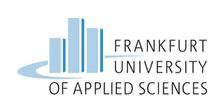 Vorgehensweise Fallstudie
Überblick verschaffen: 
     ersten und letzten Absatz
     der Fallstudie lesen
 Welche Rolle habe ich?
 Timing: wann muss eine
     Entscheidung getroffen werden?
 Exakte Gesamt- Aufgabenstellung
     definieren
 Unteraufgaben in Dringlichkeit/
     Wichtigkeit differenzieren
Welche Informationen fehlen mir?
 Welche Annahmen treffe ich?
 Evtl. Visualisierung der
     Zusammenhänge durch Skizze/
     Mindmap/ Diagramm 
 Definition von Entscheidungsvarianten  
 Bewertung der Entscheidungs-
    alternativen
 Entscheidung für eine Entscheidungs-
    alternative
 Umsetzung der Entscheidung
     in terminierten Meilensteinen